Asthma in Pregnancy
James Huang
Obstetrics Rotation
October 20, 2009
A.B.
16 y/o G1P0000 at 400 by LMP 12/30/08, c/w 1st semester U/S with EDD 10/6/09 who presents with c/o decreased fetal movement.  Pt reports 2 fetal kicks/hour, starting the day before.  +vomitting, -N/F/C/D/VB/LOF
PNC: Total 9 visits, BPs normal
PNI: 1) Asthma: Flovent 220mcg, albuterol 2x/day or every other day, hospitalized 5 times as an infant, no recent hospitalizations, no intubations or recent steroid use.
2) teen pregnancy: lives in shelter for pregnant women, FOB (19 y/o) involved and supportive, no DV, in 11th grade and plans to return, mother is now supportive
A.B.
PNL: O+ ,all other labs WNL
Sono: most recent: Placenta anterior, AFI 13, EFW-2182gm (48%), cervical length-3.3cm
Pobhx: none
Pgynhx: non contributory
PMHx: asthma, as above
PSH: tonsillectomy-2008
Meds: PNV, Fe, Flovent, Albuterol
NKDA
SH: as above, denies T/E/D
A.B.
VS: 99/64   98.4   76   20
PE: WNL
SSE: -pooling/nitrazine/ferning
SVE: L/C/high
EFW: 3200gm
Sono: VTX, AFI-3, BPP 8/10, 
FHT: 130s, Mod. Variability +accels, -decels
Toco: none
A.B.
16 y/o G1P0000 at 400 with c/o decreased FM, now found to have oligohydramnios (AFI-3)
What is the plan?
Admit to L&D, NPO, IVF, routine labs, fetal monitoring
Labor: cervix is unfavorable, pt not contracting, cytotec vs cervidil 
SW consult 
How does the patient’s asthma effect her pregnancy and intrapartum management?
Outline
Physiology: Pulmonary changes
Asthma
Asthma in pregnancy
Asthma medications
Acute exacerbation 
Patient Education
Intrapartum issues
Summary
Physiology: Pulmonary changes
TLC decreased by 5%, Tidal volume (VT) increases by 30-40%
VT increase leads to
increase in minute 
ventilation of 30-40%
leading to decreased 
PCO2 
By the 20th week, 
PCO2 levels drop to 
30 mm Hg
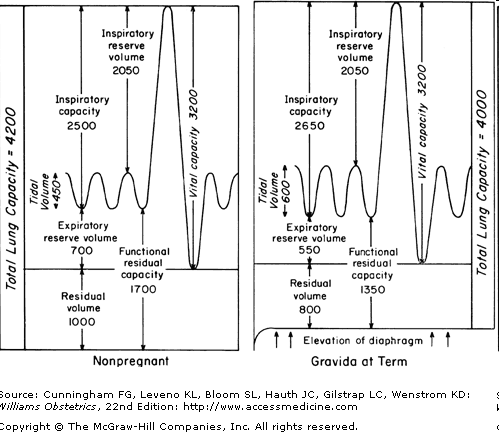 [Speaker Notes: RR unchanged, secondary to progesterone]
Physiology: Pulmonary changes
Decreased PCO2 level leads to a respiratory alkalosis
Compensation: bicarb goes down to 22 mmol/L
Thus in a pregnant woman with a normal PCO2 level is concerning for impaired ventilation
Physiology: Pulmonary changes
Differential?
Asthma
Physiological dyspnea of pregnancy
PE
Pulmonary edema
Peripartum cardiomyopathy
Amniotic fluid embolism
[Speaker Notes: Progesterone]
Asthma
Chronic inflammatory pulmonary disorder that is characterized by reversible obstruction of the bronchioles
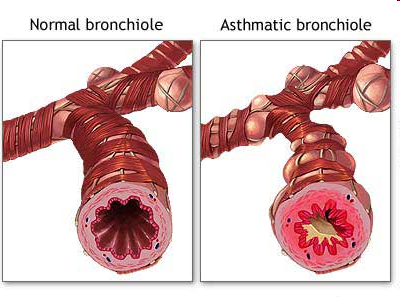 [Speaker Notes: http://www.bio.davidson.edu/COURSES/GENOMICS/2008/Waters/asthma2.jpg]
Asthma
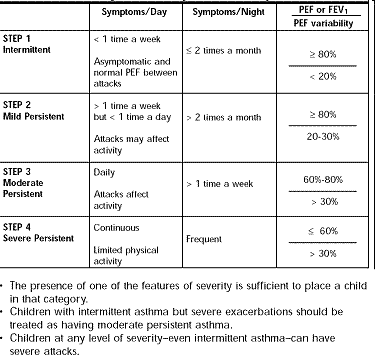 [Speaker Notes: http://www.med.nus.edu.sg/paed/academic/AP_asthma_today_files/image004.gif]
Asthma in pregnancy
4-8% of pregnant women have asthma
Asthma course: 1/3 remain stable, 1/3 worsen, and the other 1/3 improve 
Some studies have shown improvement in first few months, followed by relative worsening around 29th week, then late pregnancy improvement
more likely to have an 			         URI or UTI (35%) than pregnant               women without asthma (5%)
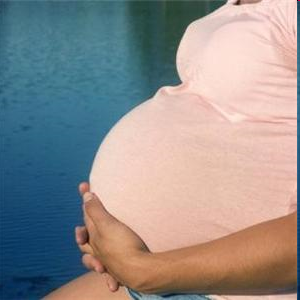 [Speaker Notes: http://www.envirotech-online.com/assets/images/iet/pr_files/pr_3908/images/Pregnant_1845_19027754_0_0_7915_300.jpg]
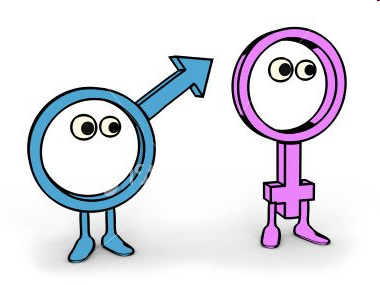 Asthma in pregnancy
Having a boy or girl can influence asthma in pregnancy 
Measured asthma severity by comparing predicted and measured peak expiratory flow (PEF), women with male fetuses had 10% improvement in airway lability  
Testosterone may potentiate beta-adrenergic relaxation of bronchial tissue and inhibits response to histamine 
Sex-specific factors related to female fetus may promote activation of inflammatory pathways
[Speaker Notes: Obstervational study in 1998, then this study in 2005
http://outlooked.files.wordpress.com/2008/10/male_female_symbol.jpg]
Asthma in pregnancy
Asthma associated complications:
Hyperemesis
Hypertension / pre-eclampsia 
Vaginal hemorrhage
Complicated labor
IUGR (369gm-434gm lower)
Preterm birth
Increased perinatal mortality 
Neonatal hypoxemia
[Speaker Notes: Conflicting data on associations btwn asthma exacerbations and adverse perinatal outcomes, 2x the amount for smokers]
Asthma Medications
Step Therapy Medical Management of Asthma During Pregnancy Mild Intermittent Asthma 
No daily medications, albuterol as needed
	Mild Persistent Asthma 
Low-dose inhaled corticosteroid 
	Moderate Persistent Asthma 
Low-dose inhaled corticosteroid and salmeterol or medium-dose inhaled corticosteroid or (if needed) medium-dose inhaled corticosteroid and salmeterol 
	Severe Persistent Asthma 
High-dose inhaled corticosteroid and salmeterol 
	and (if needed) oral corticosteroid
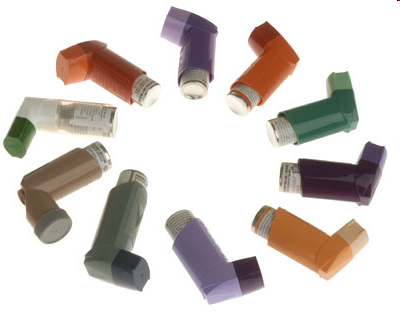 [Speaker Notes: A study showed that women decreased their use of asthma medications in fear of harming the fetus 
Alt: Cromolyn, leukotriene receptor antagonist, or theophylline (serum level 5–12 mcg/mL)
http://www.101healthsolution.com/images/asthma-attack.jpg
either leukotriene receptor antagonist or theophylline (serum level 5–12 mcg/mL)]
Asthma Medications
FDA Pregnancy risks
Albuterol				C
Budesonide 				B
Salmeterol   				C
Fluticasone/salmeterol		C
Oral corticosteroids		C
Cromolyn				B
Theophylline			C
Montelukast				B
[Speaker Notes: B No evidence of risk in humans
C Risk cannot be ruled out.]
A.B.
Was this patient controlled?
What could have been added?
Asthma exacerbations
Prospective study in the ED
Number of pregnant and non-pregnant women receiving aerosolized beta-agonist treatments in 1st hour were similar
Pregnant women significantly less likely to be given oral corticosteroids (44% vs 66% p = 0.002)
Pregnant women were 3X more likely to report an ongoing asthma exacerbation at 2 week F/U
[Speaker Notes: prospective]
Asthma exacerbations
Some risk with oral steroids:
increased incidence of DM, preterm labor, low-birth weight infants 
Cleft lip in animal studies, exposed to high dose steroids and 1st trimester use in humans 
Association with preeclampsia and pregnancy induced hypertension vs poorly controlled asthma
Asthma exacerbations
Inhaled corticosteroids not associated with PIH or pre-eclampsia 
Markers for uncontrolled or severe asthma were associated with PIH and pre-eclampsia
Use of oral corticosteroids during pregnancy had an increased risk of 57% for PIH
In the year before conception:
Patients who visited an emergency department or were admitted for asthma were, respectively, 59% and 70% more at risk of PIH and pre-eclampsia
Patients with a high intake (>3x/week) of short acting Beta2 agonists were 37% more at risk of PIH
Asthma exacerbation
Potential harm to the fetus is more likely to result from a severe uncontrolled asthma than from treatments
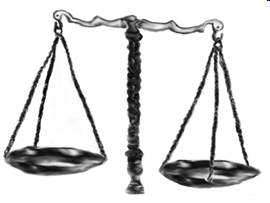 Asthma exacerbations
Triggers:
Potential viral infection 34% 
Non-adherence to inhaled corticosteroids 29%
55-60% of asthmatic pregnant woman were not on an inhaled corticosteroid
[Speaker Notes: In the previous study]
Patient education
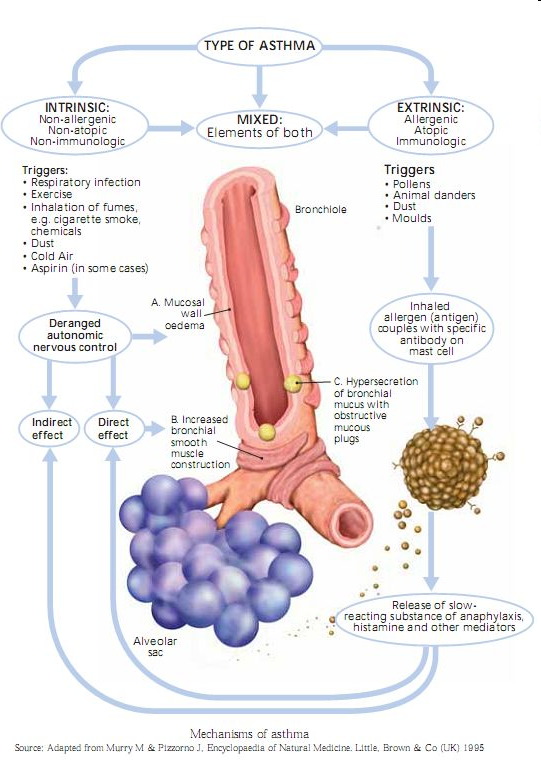 Safety of medications 			       and remain compliant
Proper usage
Medical conditions: 
viral upper respiratory 			infections, 					esophageal reflux
[Speaker Notes: elevating the head of the bed, eating smaller meals, not eating within 2–3 hours of bedtime, and avoiding triggering foods, may help,
http://www.ion.ac.uk/images/membership/archive/16.1%20Spring%2003/asthma1.jpg]
Intrapartum issues
Need to ask if given steroids within the past month
If yes: to prevent adrenal insufficiency, stress-dose corticosteroids are administered (100 mg of hydrocortisone given intravenously every 8 hours)
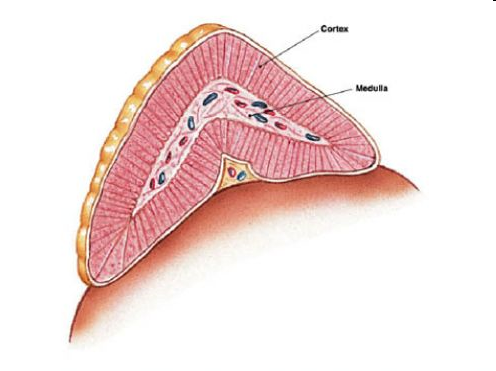 [Speaker Notes: http://z.hubpages.com/u/1431820_f496.jpg]
Intrapartum issues
Release of histamines, prostaglandin D2, and leukotrienes from mast cell activation leads to bronchoconstriction
Prostaglandin F2α (carboprost) or ergonovine should be used cautiously or avoided 
Prostaglandin E1
Prostaglandin E2
189 pts given                                           dinoprostone without                                      resulting in an                                                                   asthma exacerbation
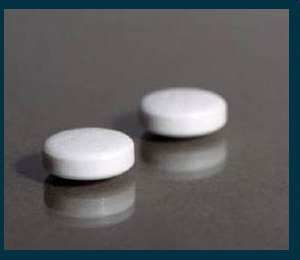 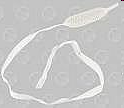 [Speaker Notes: Hemabate, methergine, 1-cytotec/misoprostol, in animal models caused bronchodilation 2-cervidil/dinoprostone http://i.ehow.com/images/GlobalPhoto/Articles/2372132/cervidil108251_Full.jpg
http://4.bp.blogspot.com/_AEYF6Hx2WbU/RxM5ItKcfMI/AAAAAAAAAAU/_-Zv8odjnqA/s320/misoprostol.jpg]
Intrapartum issues
Epidurals gives pain relief which decreases bronchospasm and reduces oxygen consumption and minute ventilation
Meperidine (demerol) should be avoided due to the risk of triggering         histamine release
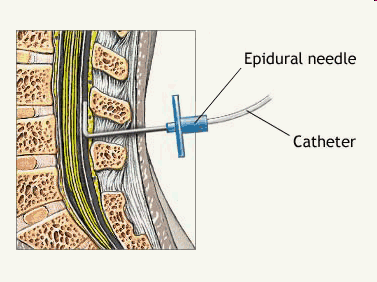 [Speaker Notes: http://www.mjhanesthesiology.com/images/second/epidural.gif]
A.B. - Hospital course
Induction: cervidil placed, 12 hours later, removed, SVE: 1/25/-3, cervical foley placed
Morphine 5/5 given for pain relief 
Foley removed: SVE 3-4/50%/-3
Epidural placed
Pitocin started
NSVD: 3185gm healthy female infant, apgars 9 and 9, no complications
Summary
Be aware of the normal physiological values in the pregnant state
Safer for women to be treated with asthma medications than to have symptoms and exacerbations
Patient education about preventing asthma exacerbations and importance of compliance 
L&D: ask about hospitalizations, intubation history and recent oral steroid use and to be cautious with certain medications
Questions?
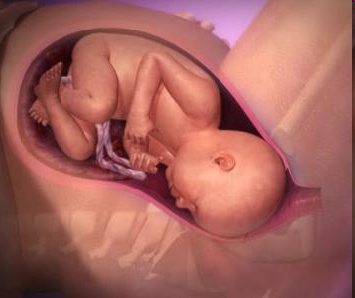 [Speaker Notes: http://assets.babycenter.com/ims/aug2008/animation_labor.jpg]
References
ACOG Practice Bulletin No. 90: Asthma in Pregnancy. Obstetrics & Gynecology. 111(2, Part 1):457-464, February 2008.
Boulet, LP, Rey, E. Asthma in Pregnancy. BMJ March 2007; 334:582-585.
Cydulka, RK et al. Acute Asthma among Pregnant Women Presenting to the Emergency Department. Am J Respir Crit Care Med; Vol 160:887-892.
Kwon, HL, Belanger K, Holford TR, Bracken MB. Effect of Fetal Sex on Airway Lability in Pregnant Women with Asthma. Am Jour of Epid December 2005; Vol. 163, No. 3:217-221.
Martel, MJ et al. Use of inhaled corticosteroids during pregnancy and risk of pregnancy induced hypertension: nested case-control study. BMJ January 2005. http://10.1136/bmj.38313.624352.8F
Murphy VE, Gibson P, Talbot Pl, lifton VL. Severe Asthma exacerbations during pregnancy. Obstet Gynecol 2005; 106:1046-54.
Murphy VE, Clifton VL, Gibson PG. Asthma Exacerbations During Pregnancy: incidence and assocation with adverse pregnancy outcomes. Thorax Journal 2006; 61:169-176.  
Towers, CV, Briggs GG, Rojas JA. The Use of Prostaglandin E2 in Pregnant Patients. Am Jour of Obstetrics and Gynecology 2005;190:1777-80.
Williams Obstetrics: 22nd edition. F. Gary Cunningham, Kenneth L. Leveno, Steven L. Bloom, John C. Hauth, Larry C. Gilstrap III, Katharine D. Wenstrom. Chapters: 5. Maternal Physiology, 46. Pulmonary Disorders. 2005, 2001 by the McGraw-Hill Companies, Inc
http://www.nhlbi.nih.gov/health/prof/lung/asthma/astpreg/astpreg_qr.pdf